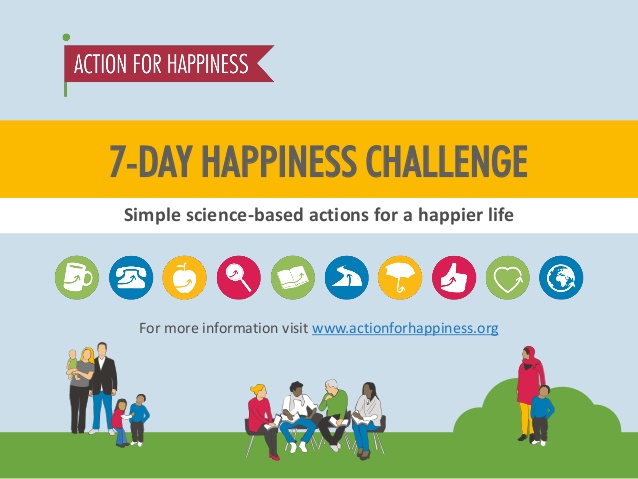 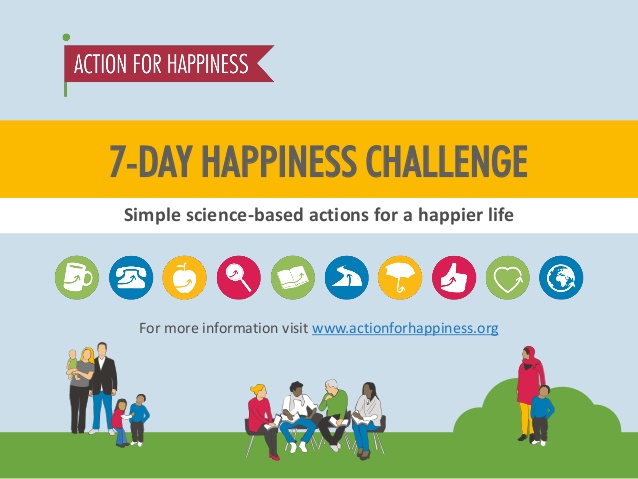 ¿PODEMOS CAMBIAR LO FELICES QUE ESTAMOS?

Nuestra felicidad se ve influida por:
Herencia 50%
Actividades intencionadas 40%.
Cosas extraordinarias 10%.

Las investigaciones muestran que podemos aprender habilidades para ser más felices.
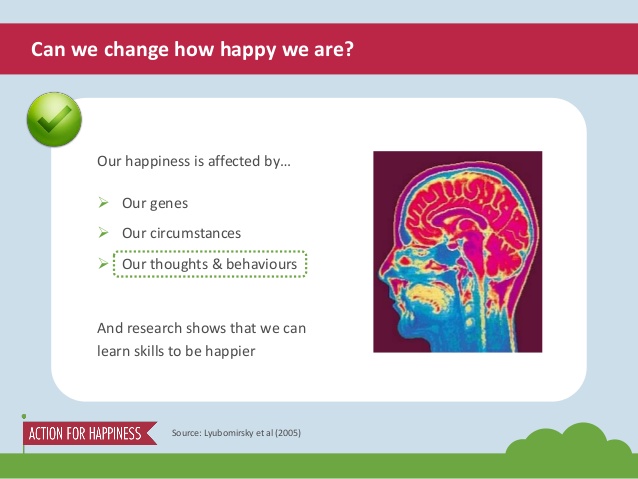 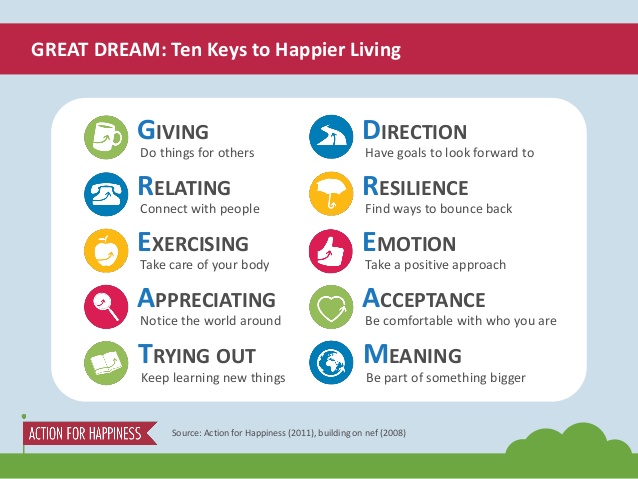 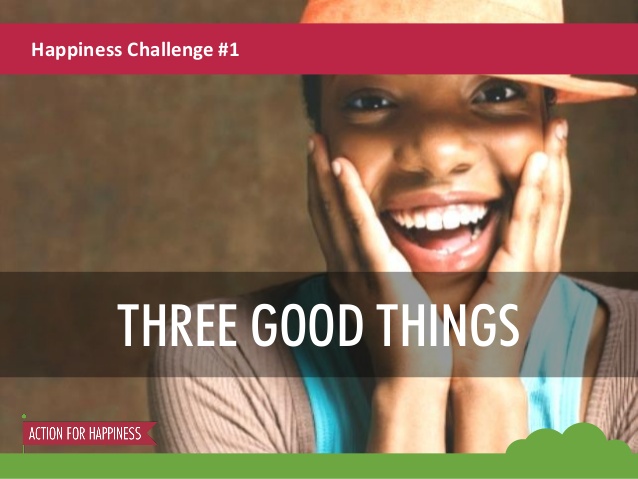 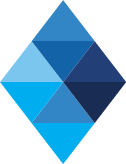 ¿Por qué? naturalmente somos muy buenos para enfocarnos en lo malo o en lo que podría salir mal y no tan buenos en notar y apreciar lo que está bien.¿Cuándo? diariamente, al finalizar el día.Beneficio: las personas que han realizado el ejercicio han demostrado ser significativamente más felices y menos ansiosos.
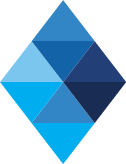 Del 20 a. 22 de Marzo, tendrás el cuadro: "Three Good Things“.Registra cada día  3 cosas que agradeces, identificando también  la emoción que te provocó.
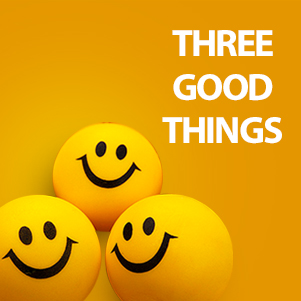 10 emociones positivas
Alegría, Gratitud, Serenidad, Interés, Esperanza, Orgullo, Diversión, Inspiración, Asombro, Amor.
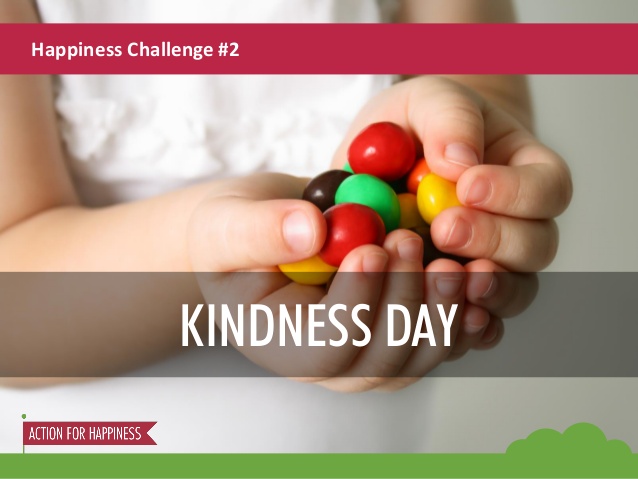 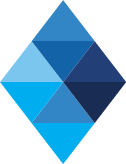 ¿Por qué? comúnmente estamos tan enfocados en nuestros planes que perdemos las oportunidades de ayudar a otros e iluminar su día.¿Cuándo? realiza uno durante esta semana.Beneficio: cuando hacemos cosas por los demás nos da un gran impulso. Estudios demuestran que la gente que ayuda tiende a ser más feliz.
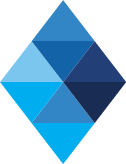 Deberás realizar 1 acción donde ayudes a alguien de casa   mostrando tu amabilidad…
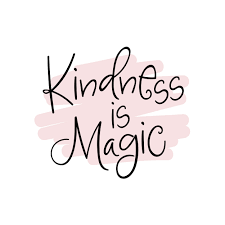 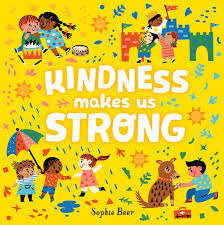 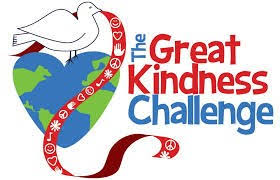 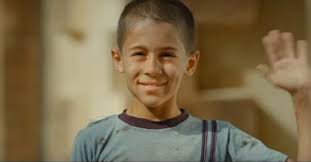 Hacer algo por alguien nos hace más humanos, ya que al preocuparnos por el otro y no solo por uno mismo. Desarrollamos la empatía. Te invitamos a ver el siguiente video con tu hijo (da click para reproducir)